Redesigning Main Street
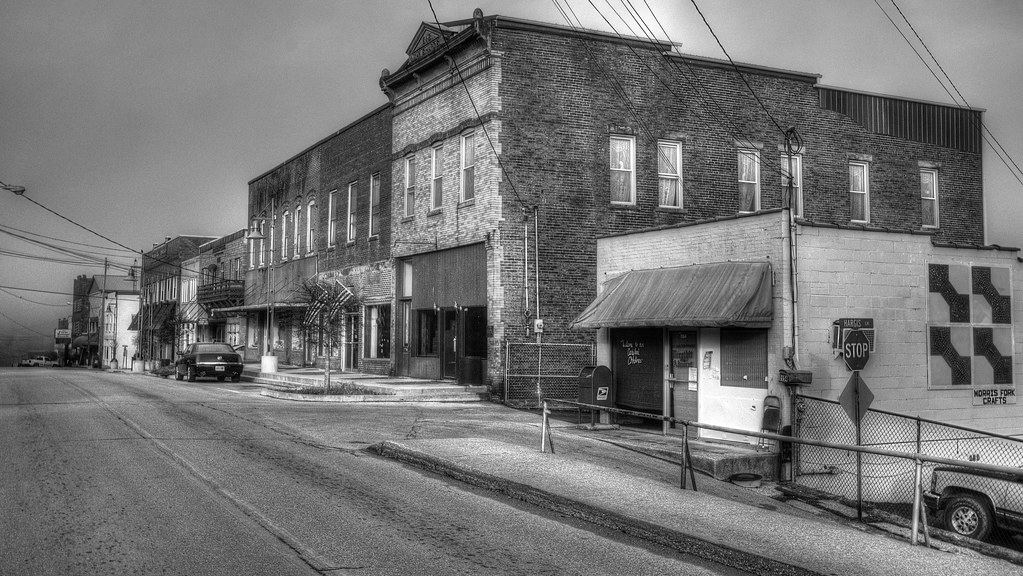 Jackson Independent’sStudent Senate Community Challenge
Data Collection from JACKSON ISD COMMUNITY SURVEY 
JCS is in partnership with KVEC and REL Appalachia.
MS Student Leadership Team Presenting Community Challenge Project in Frankfort, KY
Jackson ISD Community Survey
Survey was posted on JCS Website
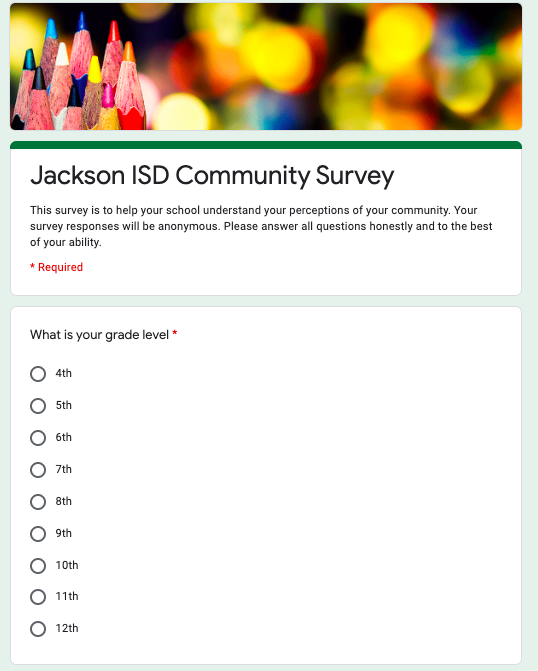 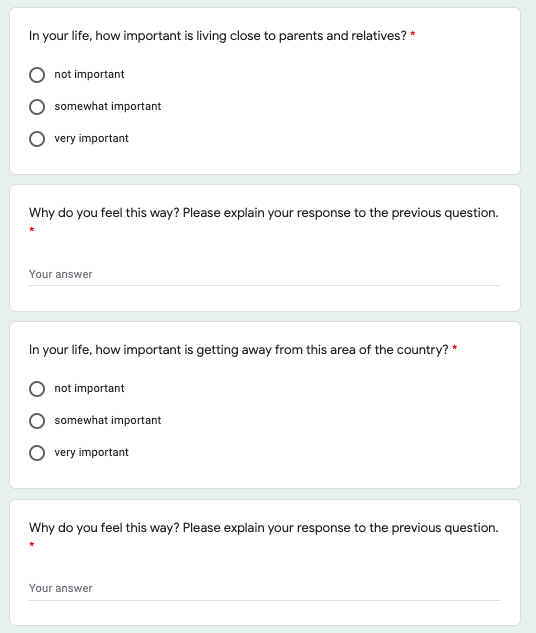 Jackson ISD Community Survey
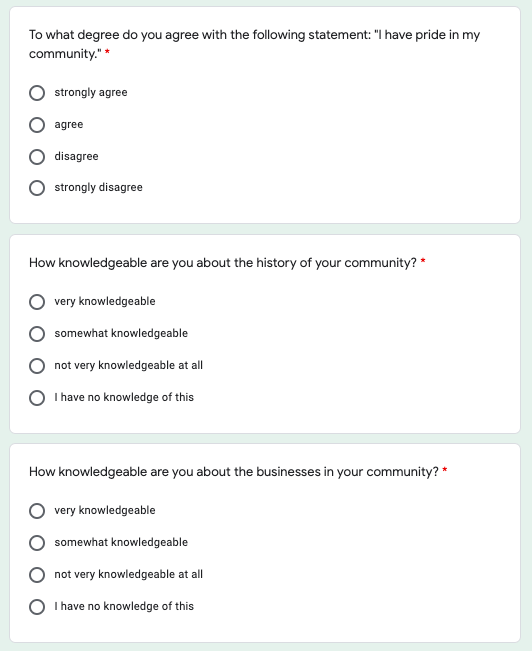 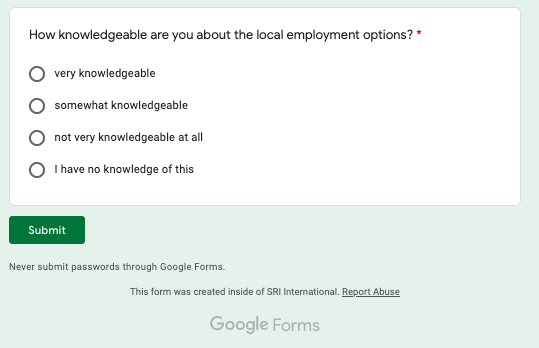 Percentage of students per grade that took survey.  178 Responses
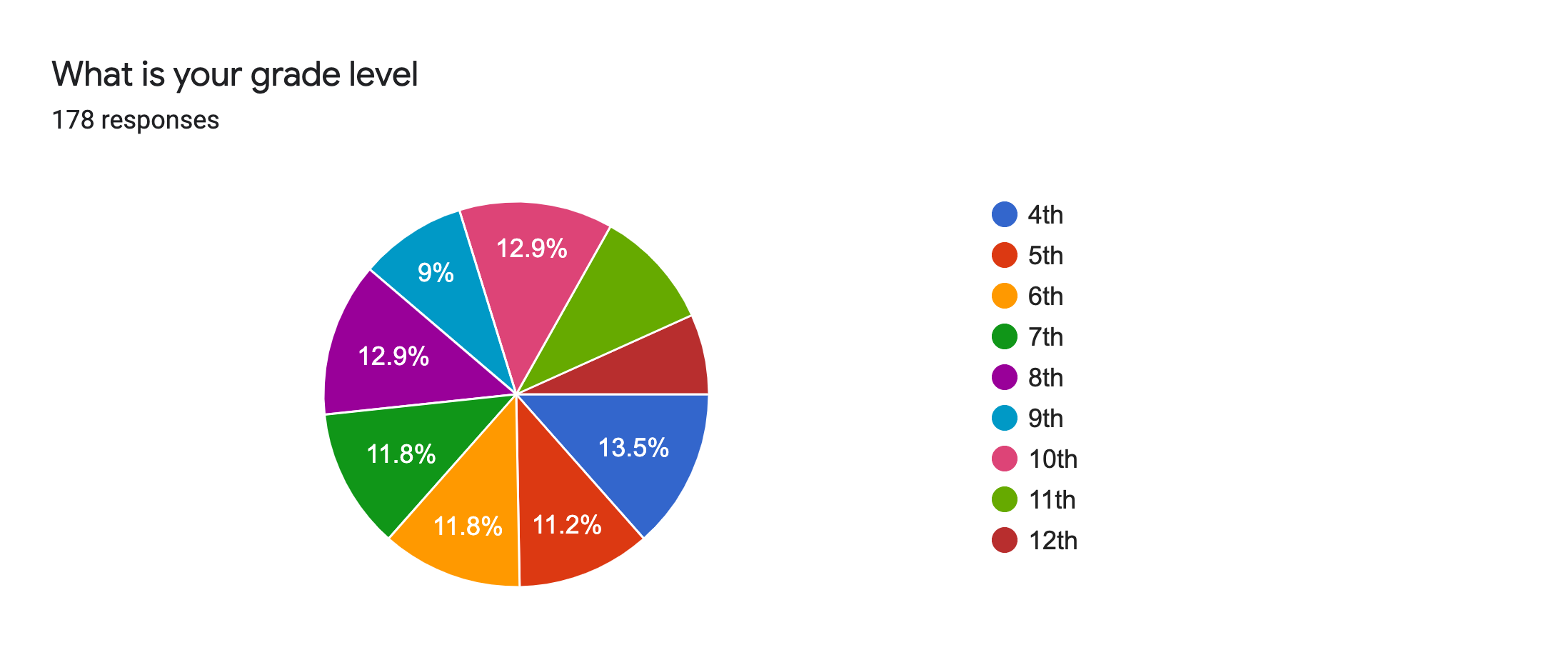 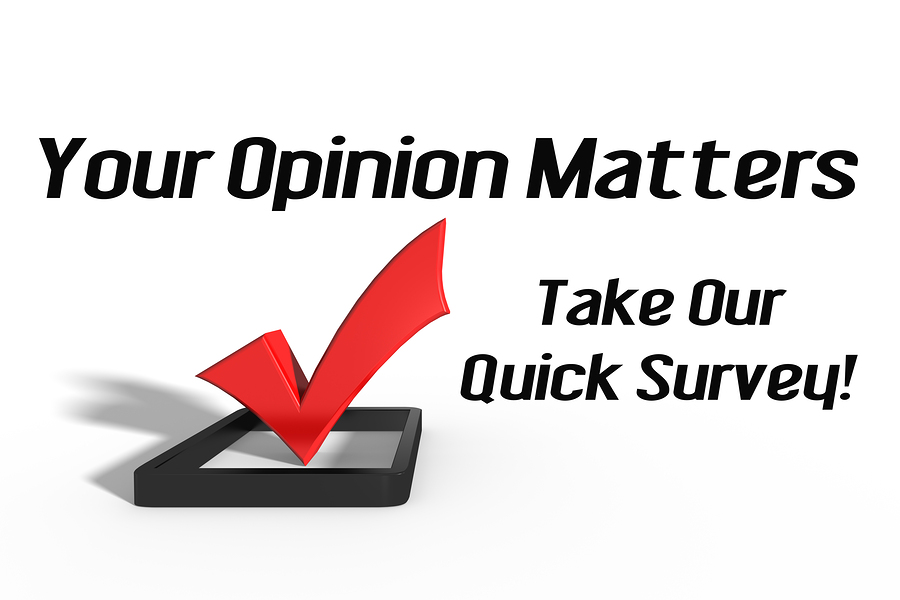 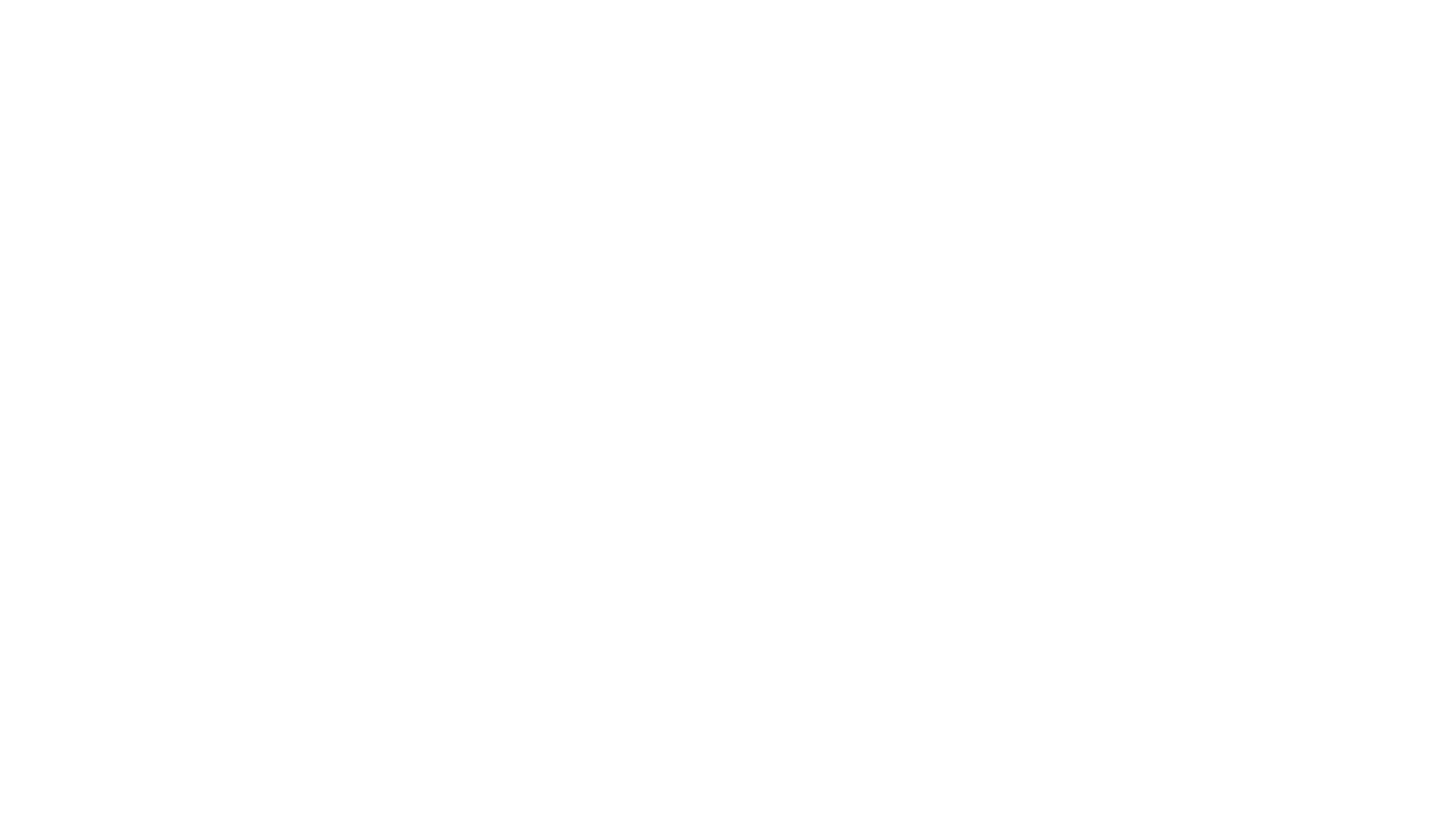 In your life, how important is living close to parents and relatives?
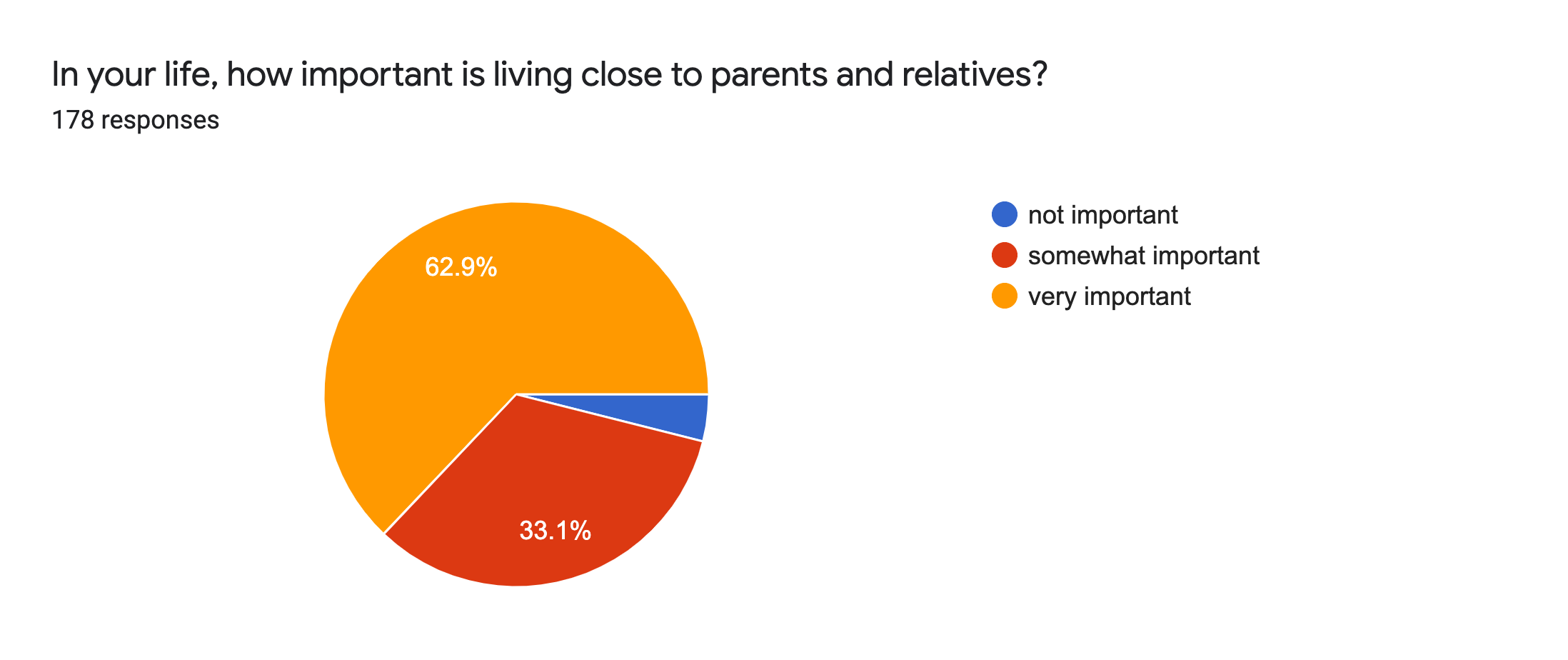 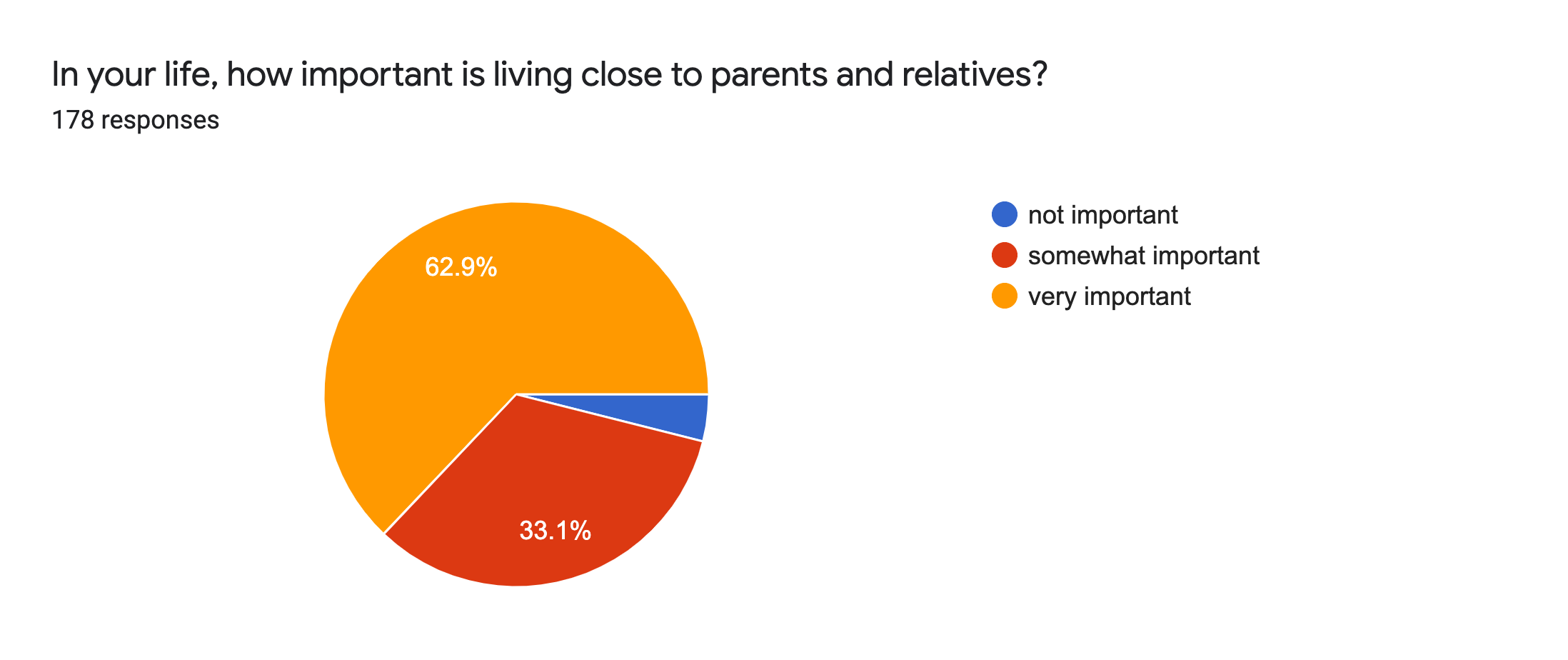 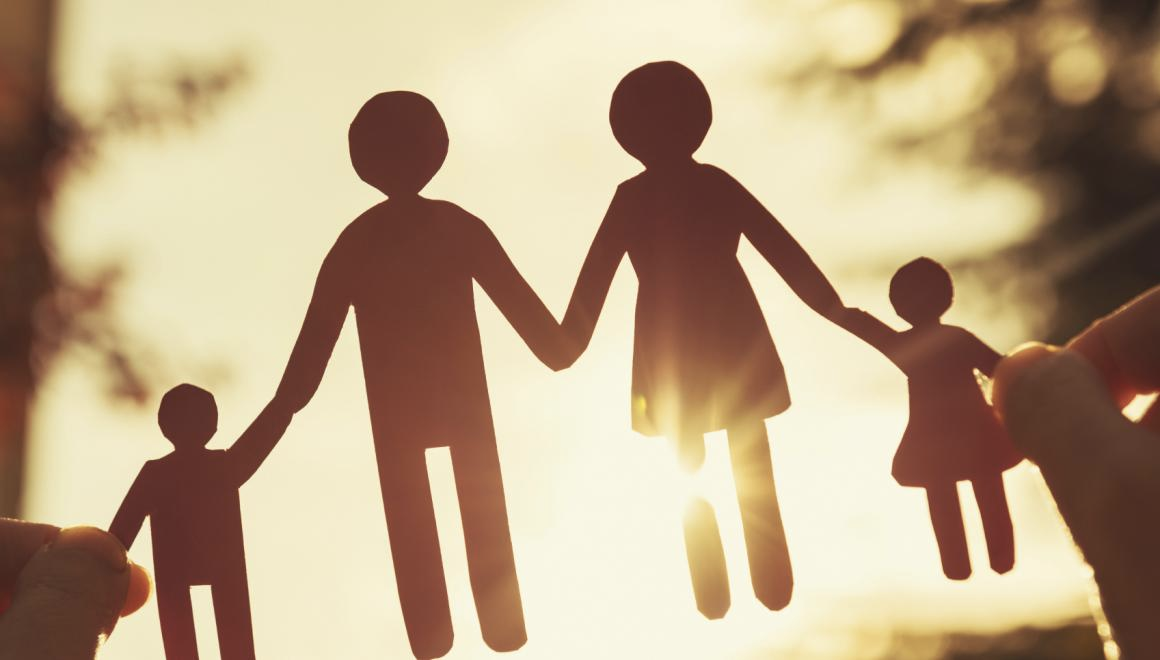 How important is it to live near your family? Why do you feel this way
Because 
I need my family
They keep me safe, provide for me, take me to church, teach me about God and other important things in life, ex.
I want to be connected and close to family because they are an important part in my life and
 I love them very much.
I love to be surrounded by people that I love and people that love me, 
it makes me so happy!
It is very important because we always see each other special events or a family reunion to see all the family.
In Your life, how important is getting away from this area of the country?
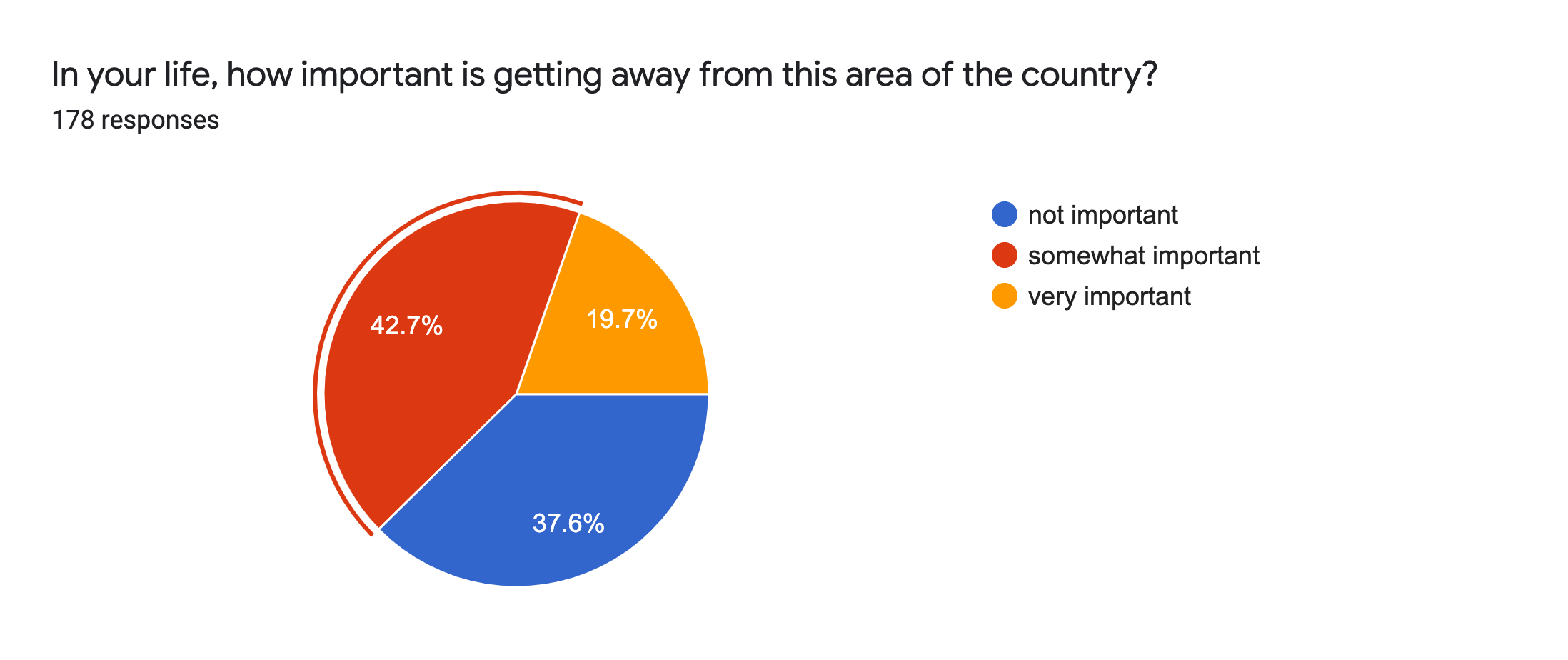 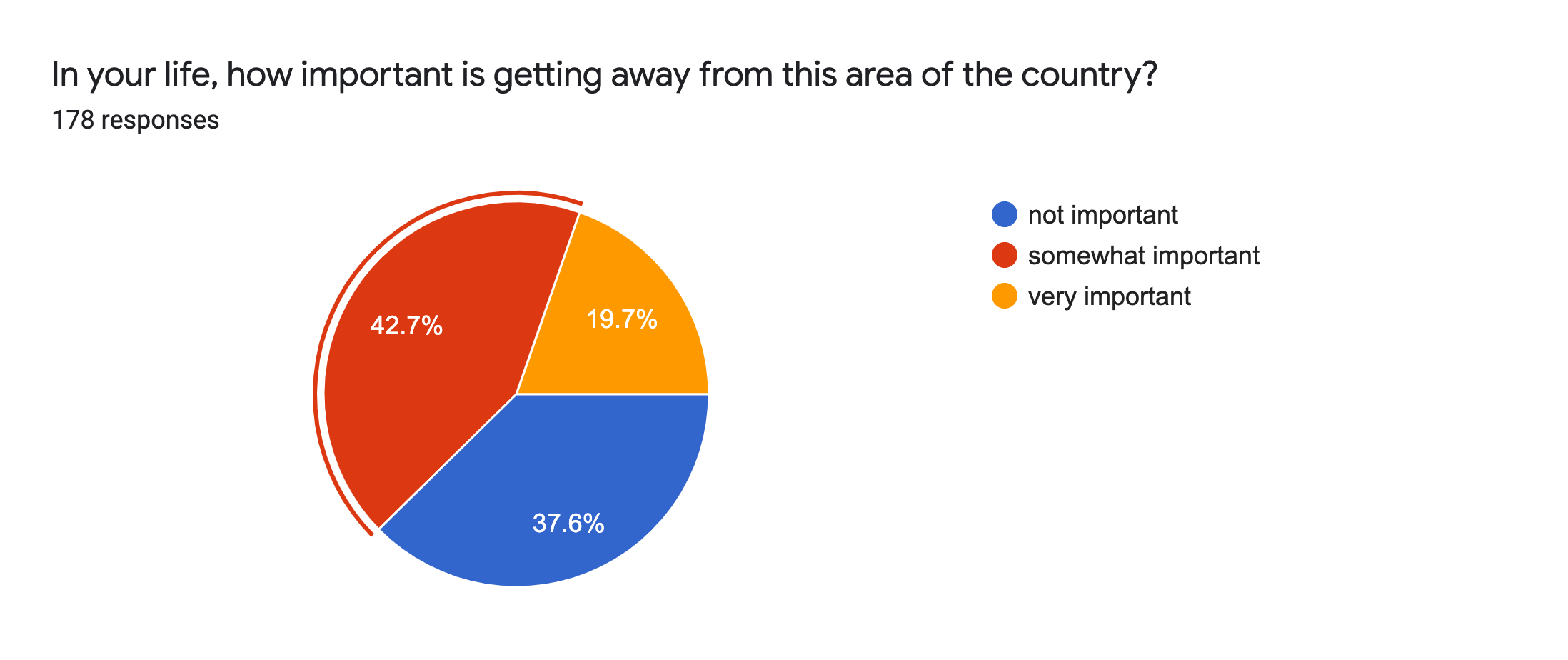 Not Important
Because this is my home.
I'm happy where I live, and I would want my family to grow up in the same loving environment I grew up in.
I love where I live.
I like living in the country, there are so many things to do outside.
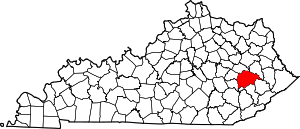 How important is getting away from this area of the country?
Very Important
The career that I want to do is not offered here.
More things you can do.
This area of the country offers little to no opportunities for some careers of which I wish to pursue. 
Experience things I might not be able to experience here.
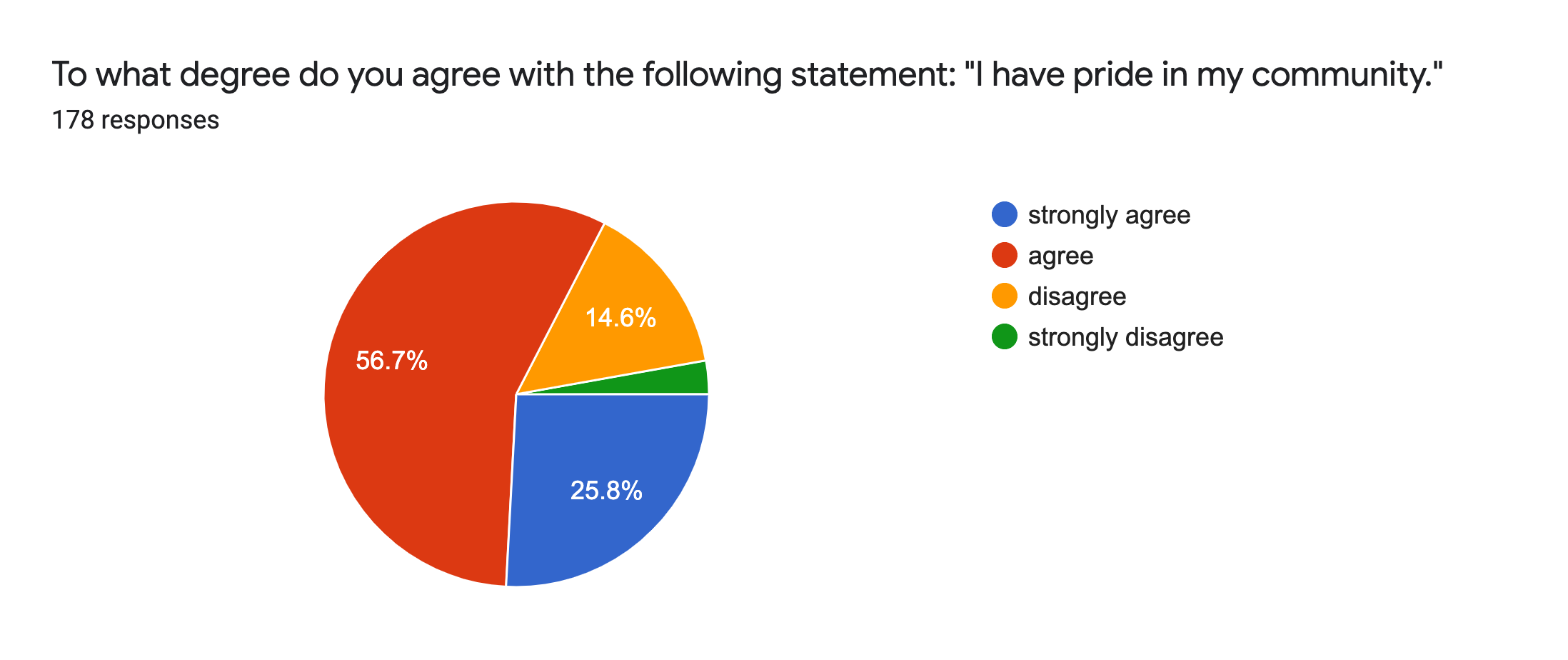 To what degree do you agree with the following statement:
  
“I have PRIDE
 in my Community.”
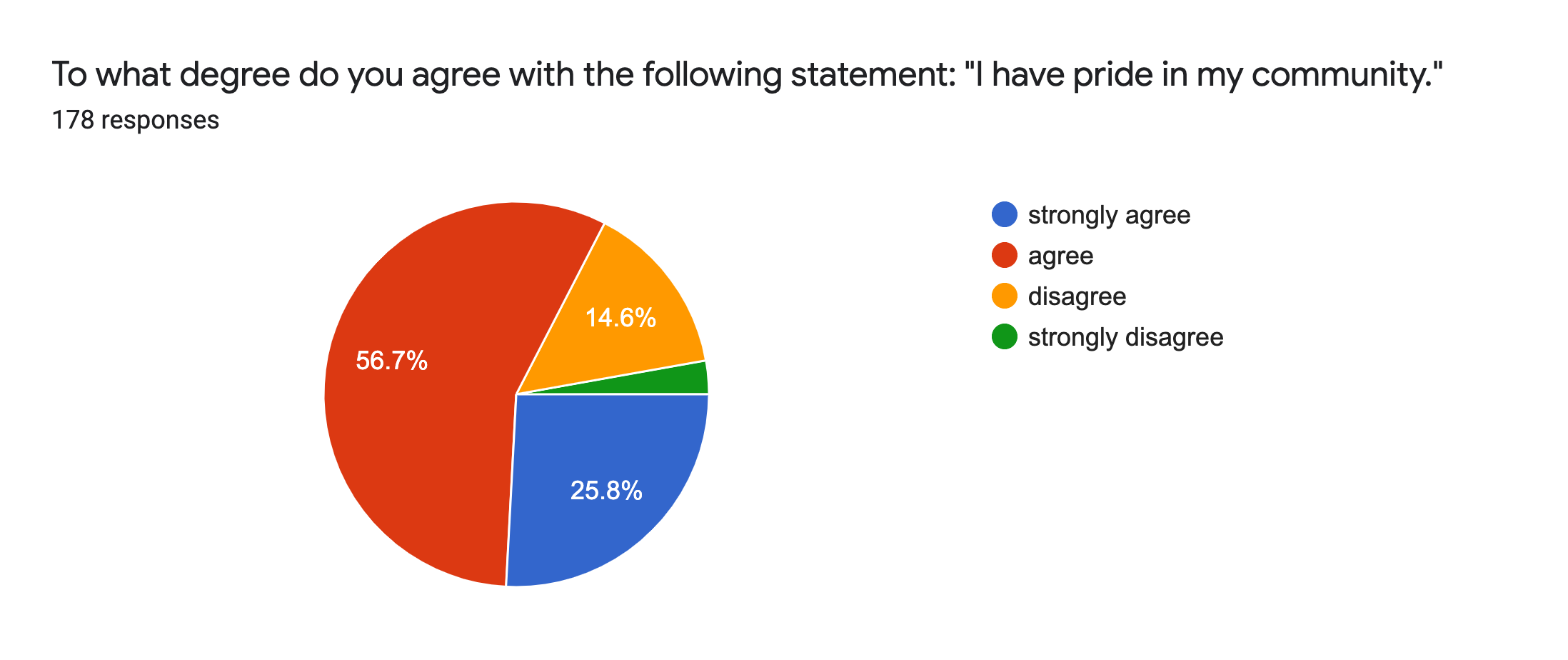 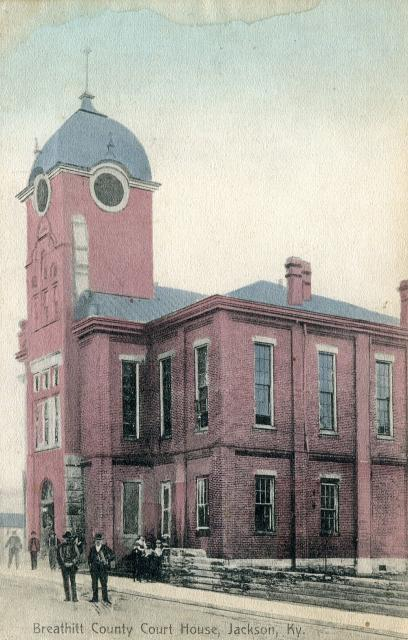 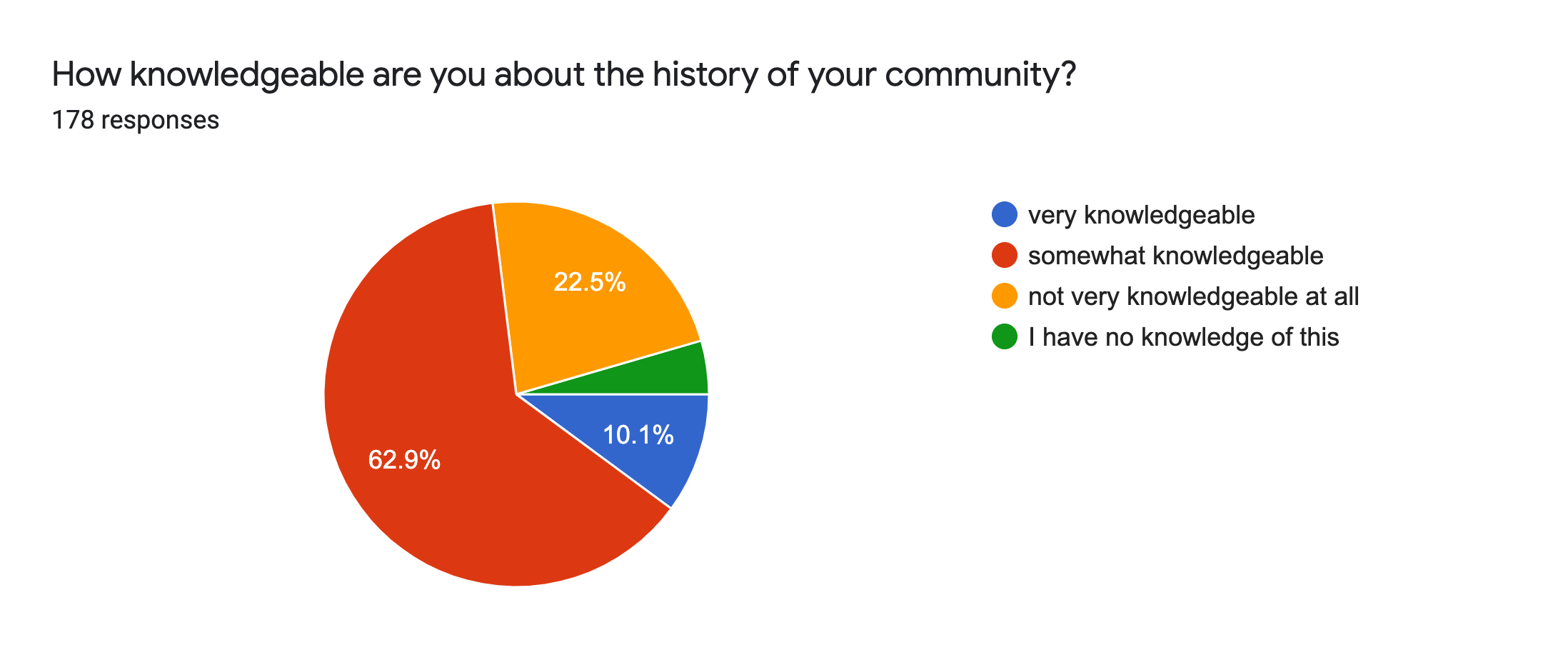 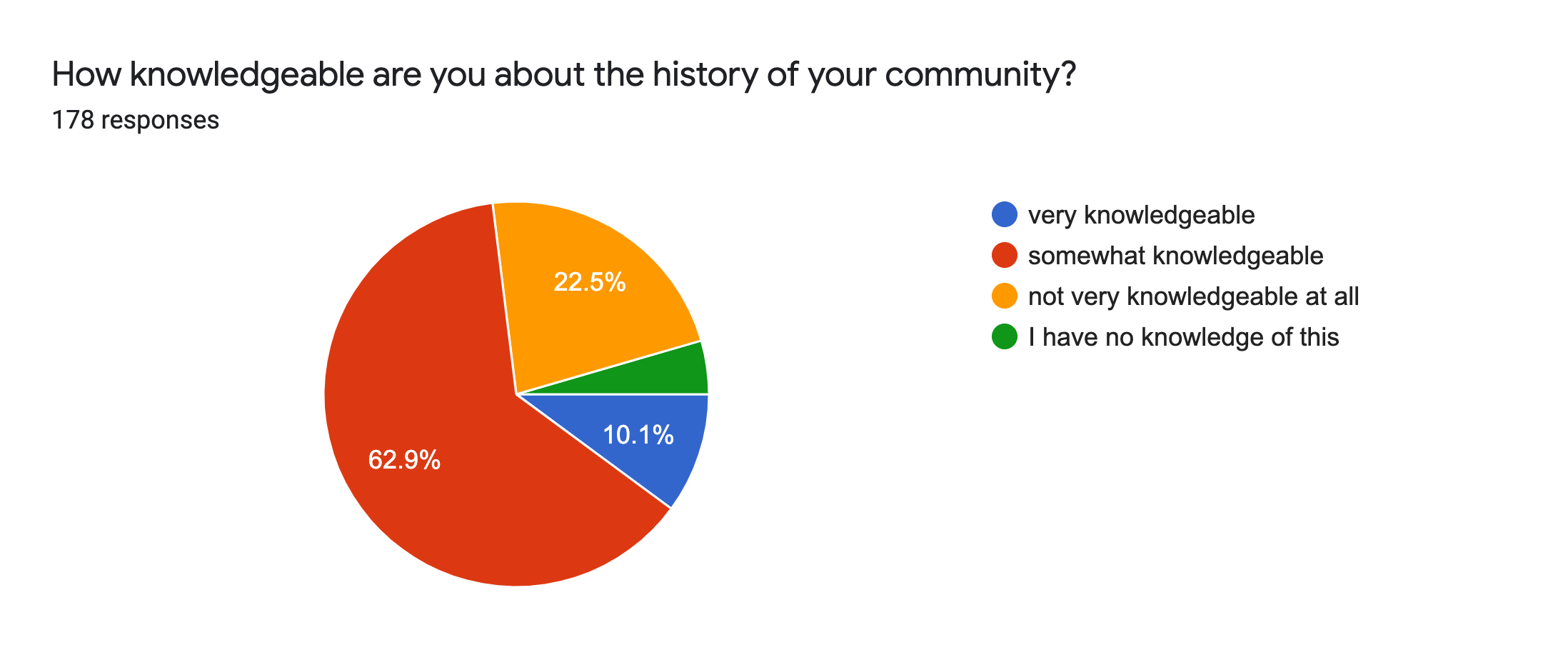 How knowledgeable are you about the 
history of your community?
How knowledgeable are you about the businesses in your community?
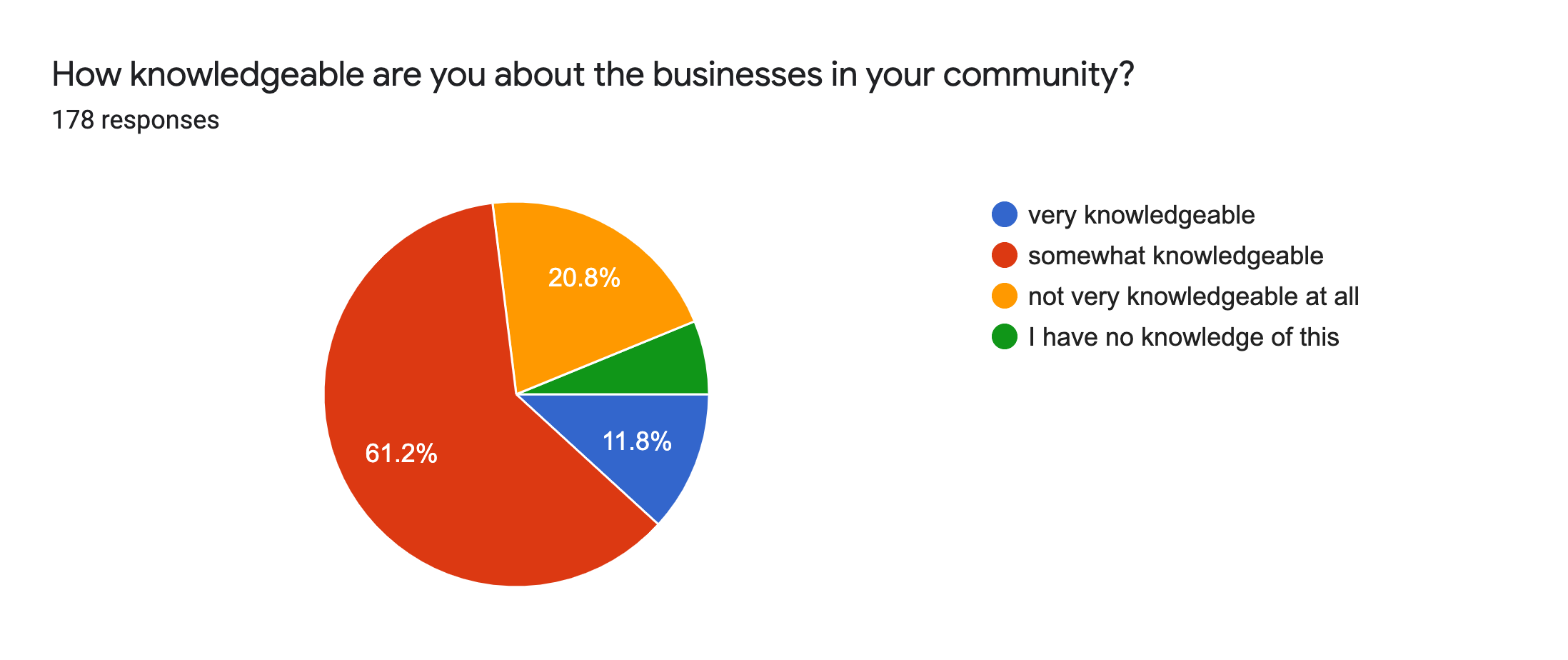 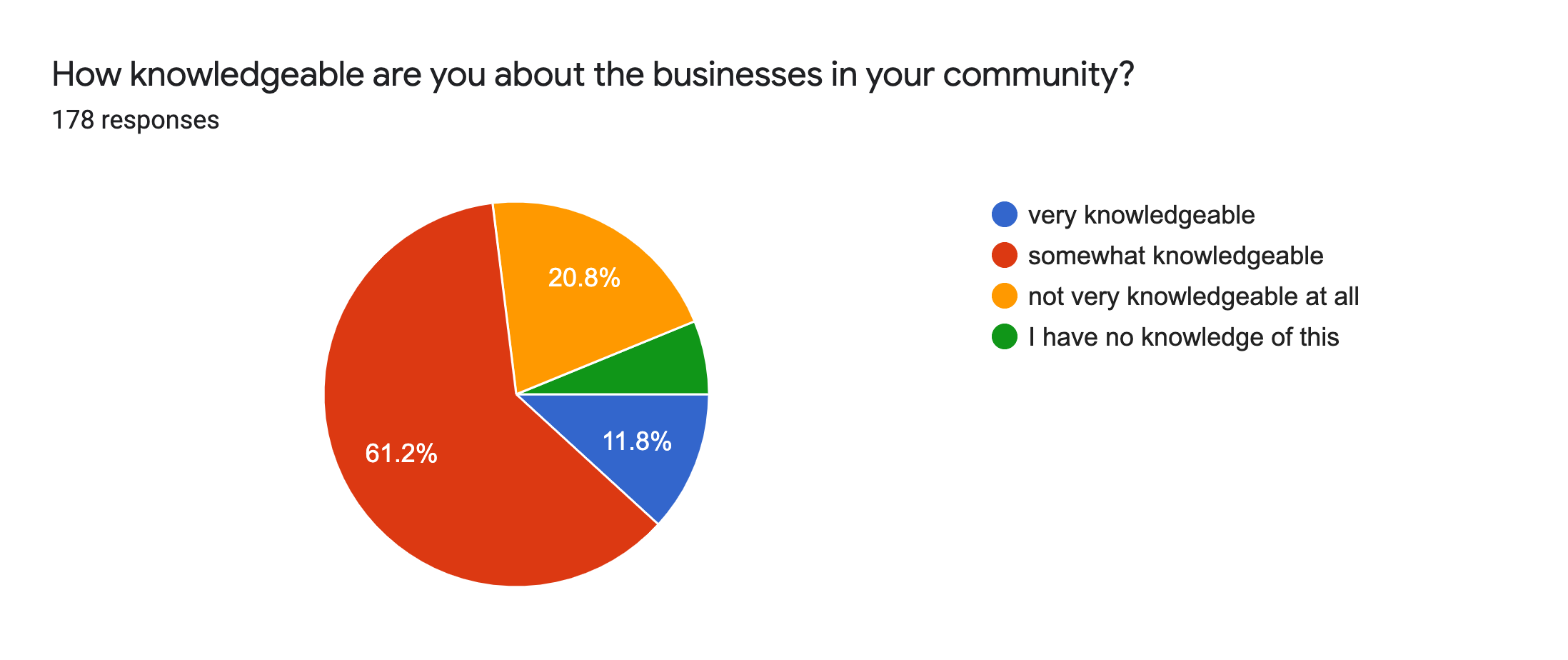 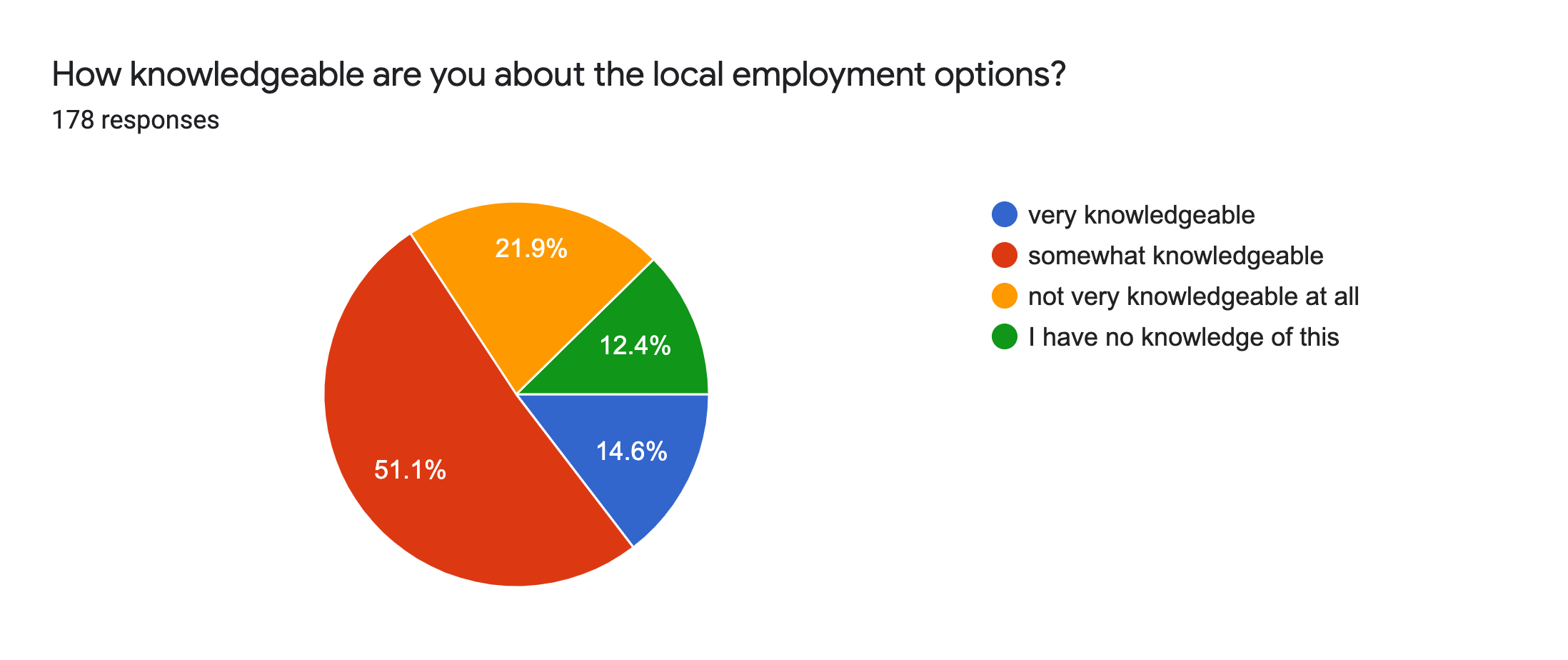 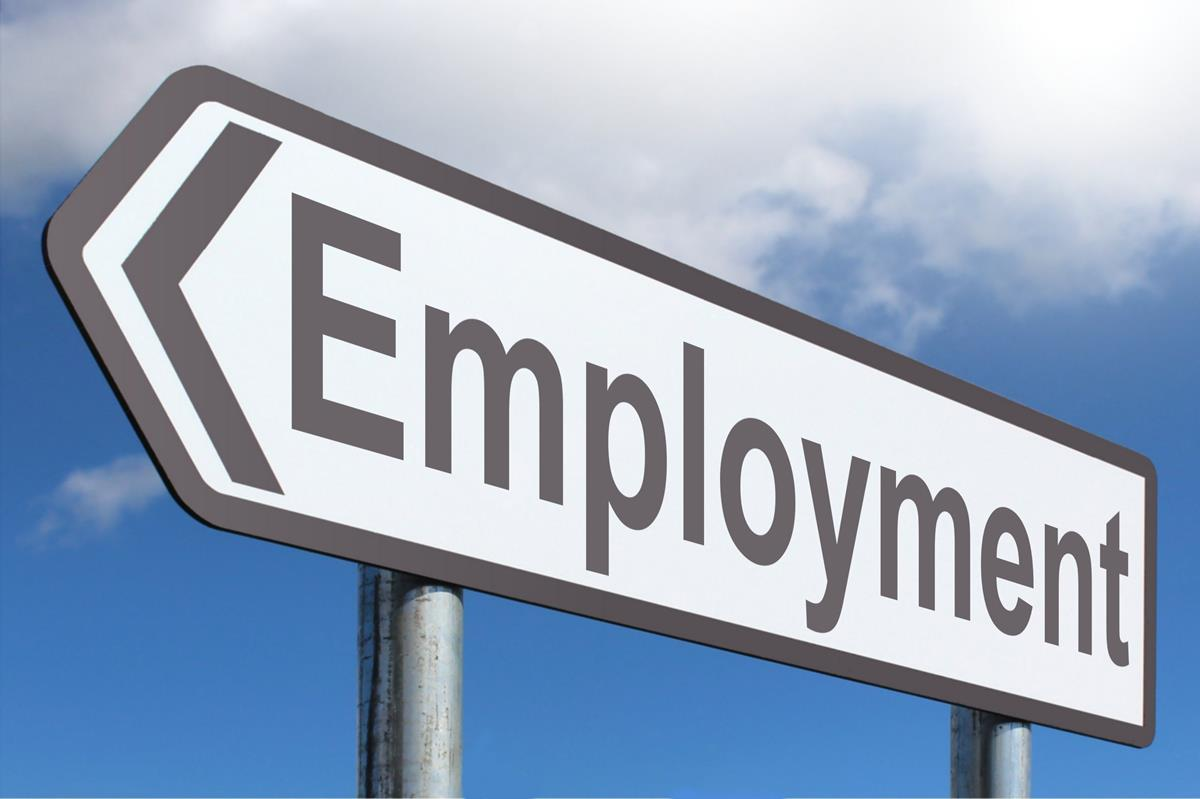 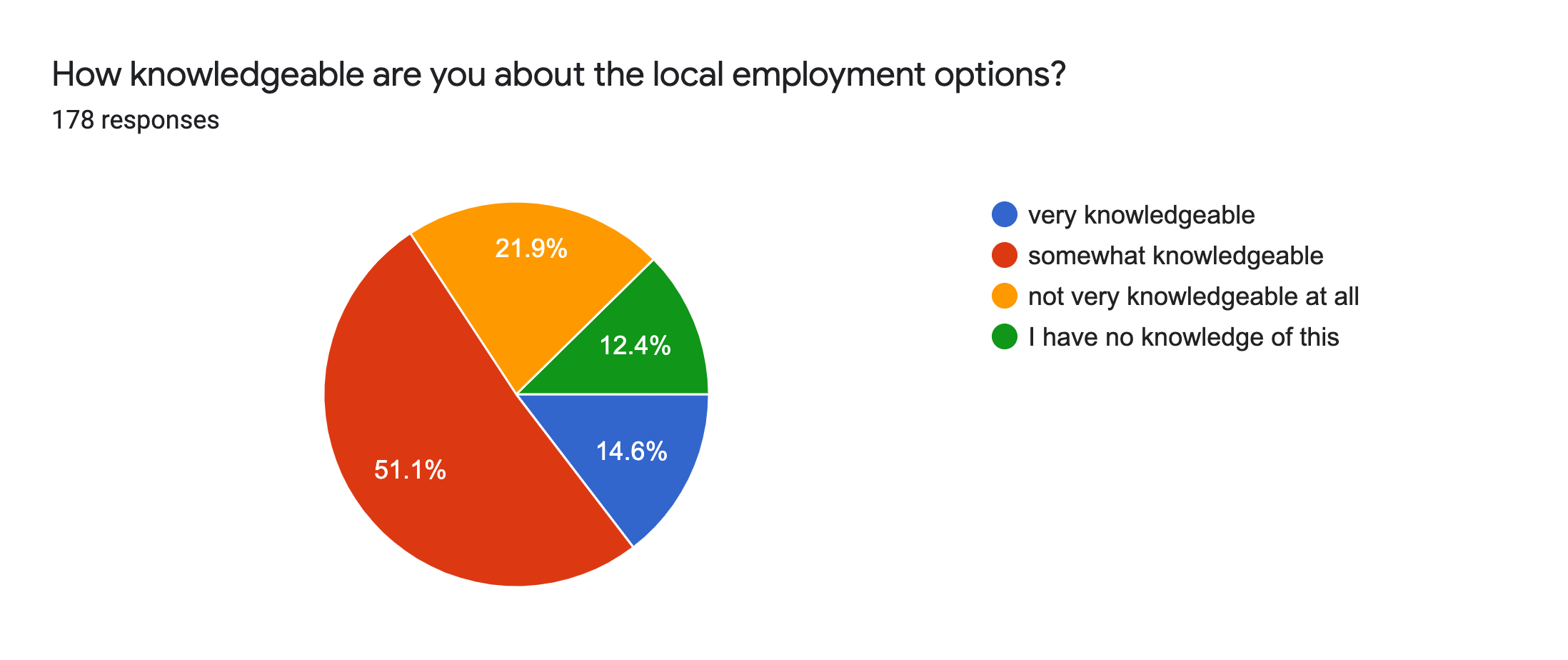 How knowledgeable are you about the local employment options?
Middle School Leadership Team Meets with Mayor Laura Thomas to discuss their ideas and dreams about Jackson.
JCS Middle School Leadership Team and Students work with Crystal Media in co-operation with Zoo Fam Production
Mr. Coots’ STEM Class used digital cameras to capture building  images for students to create Models
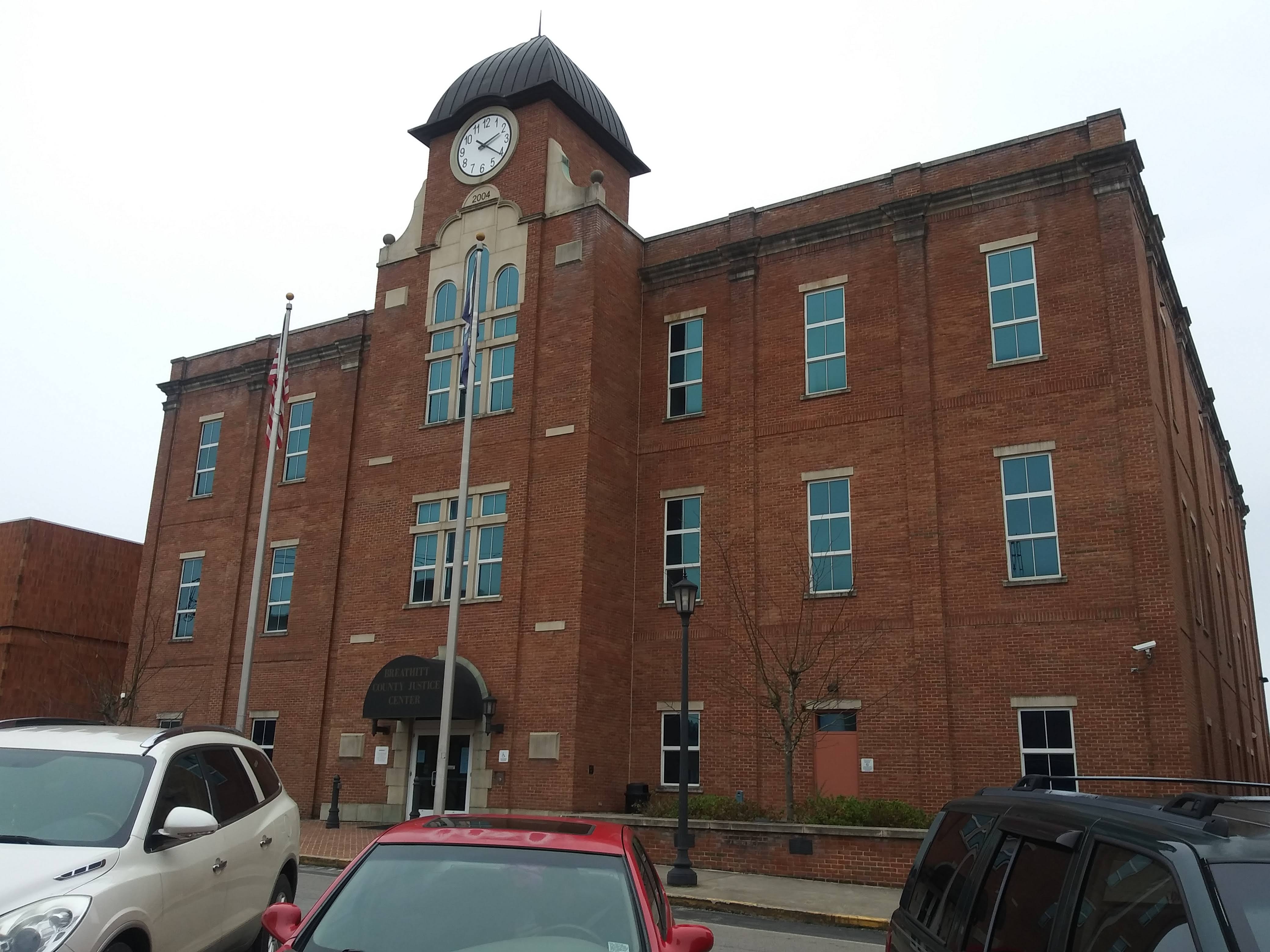 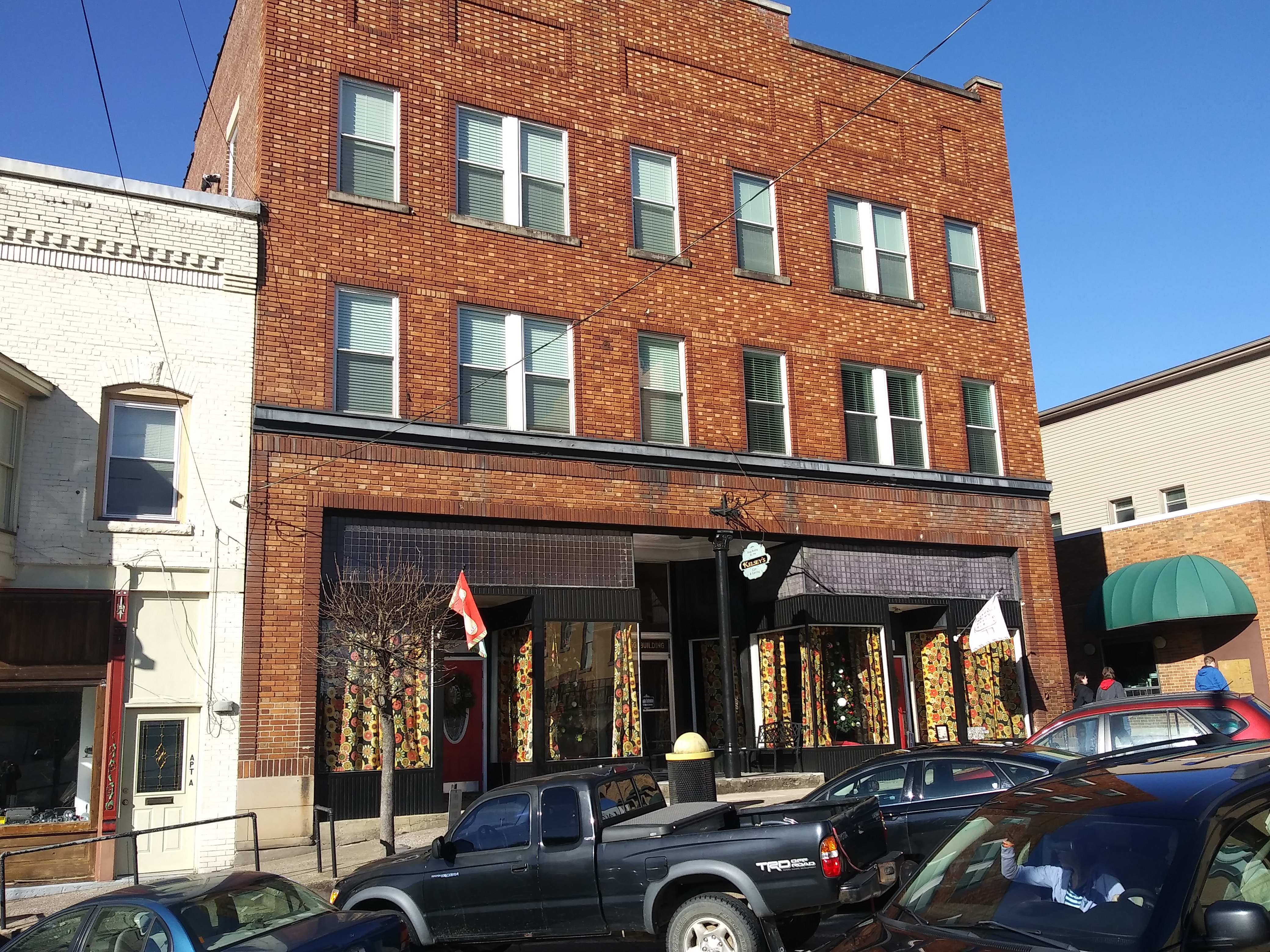 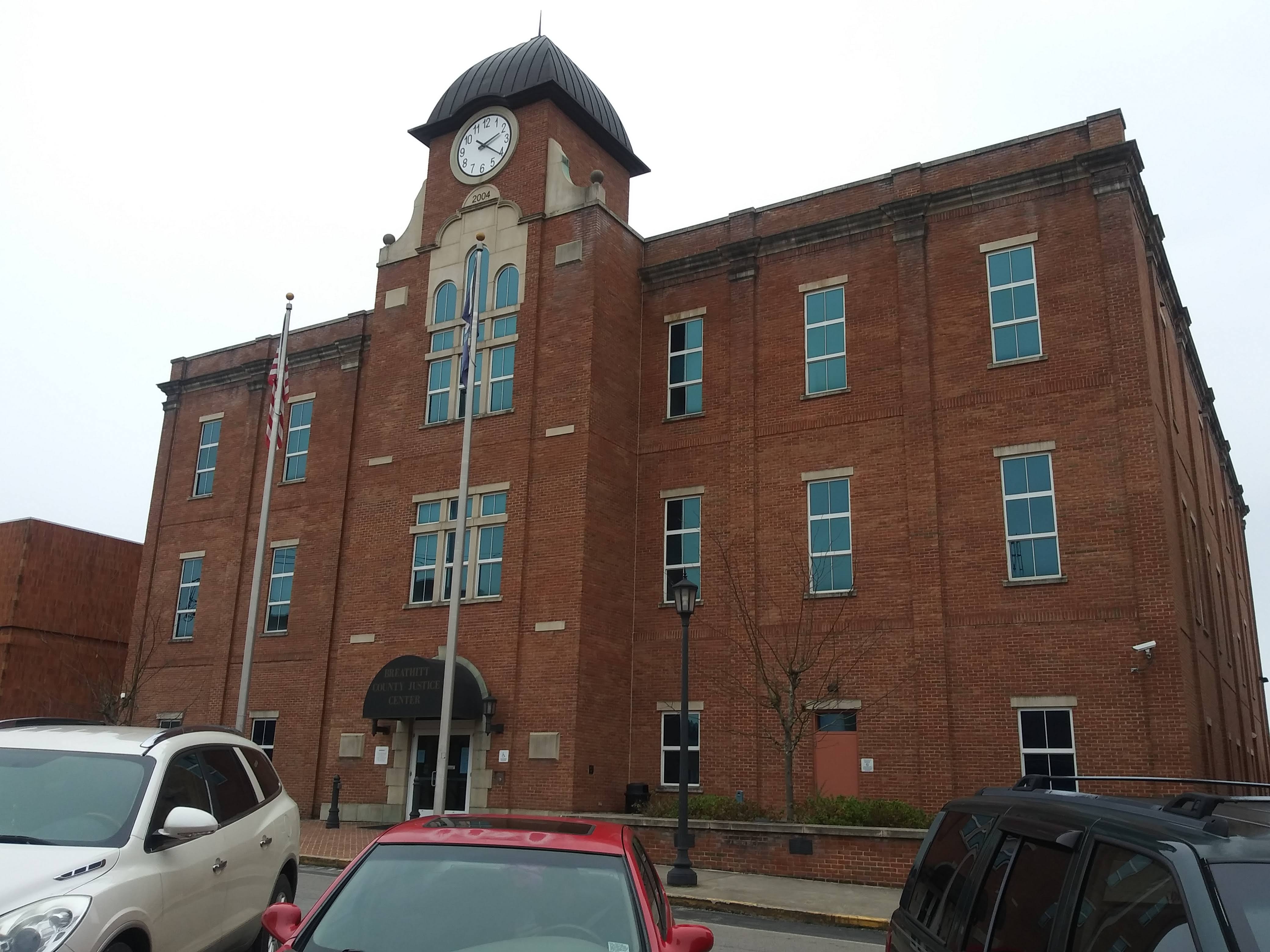 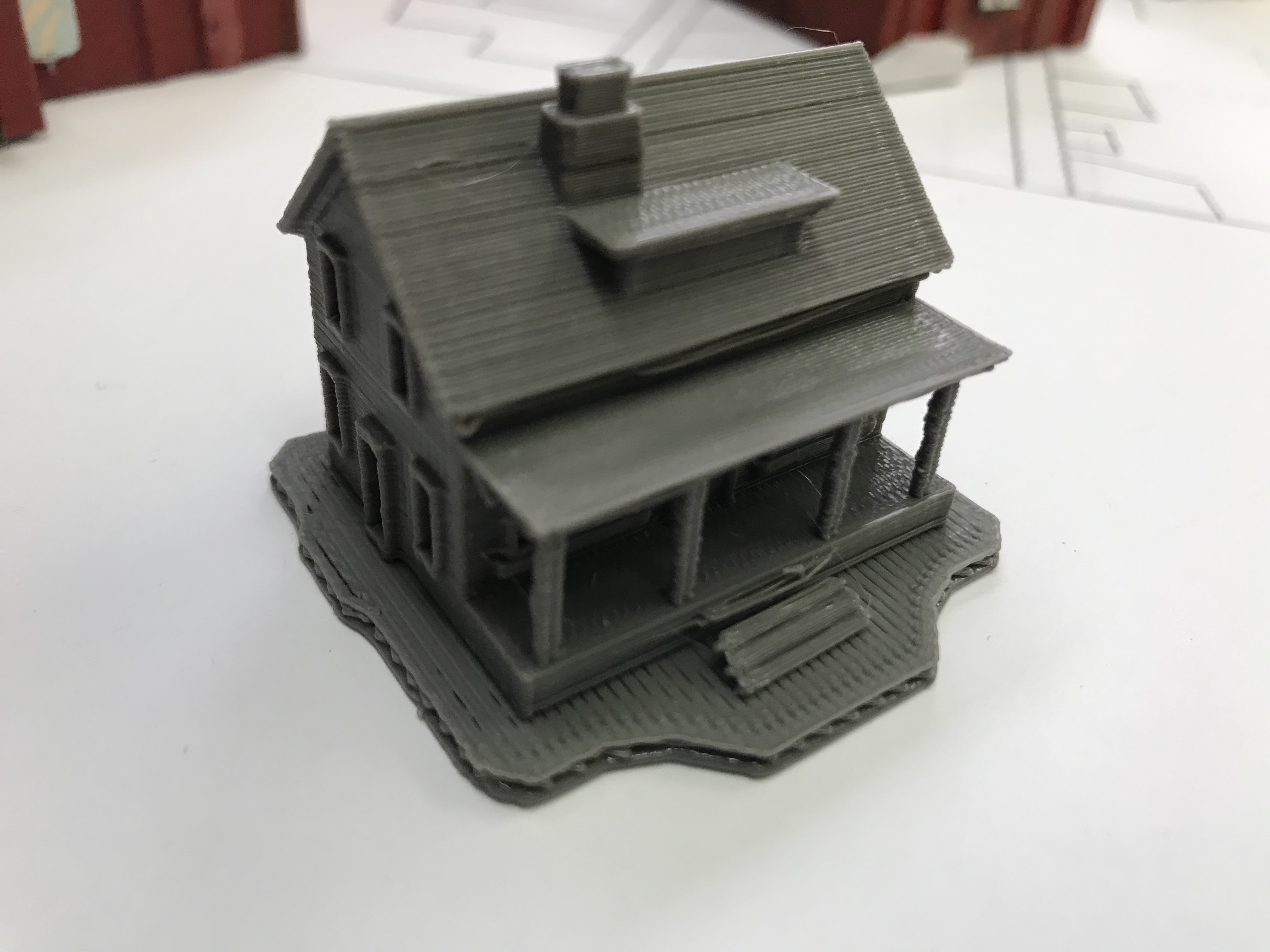 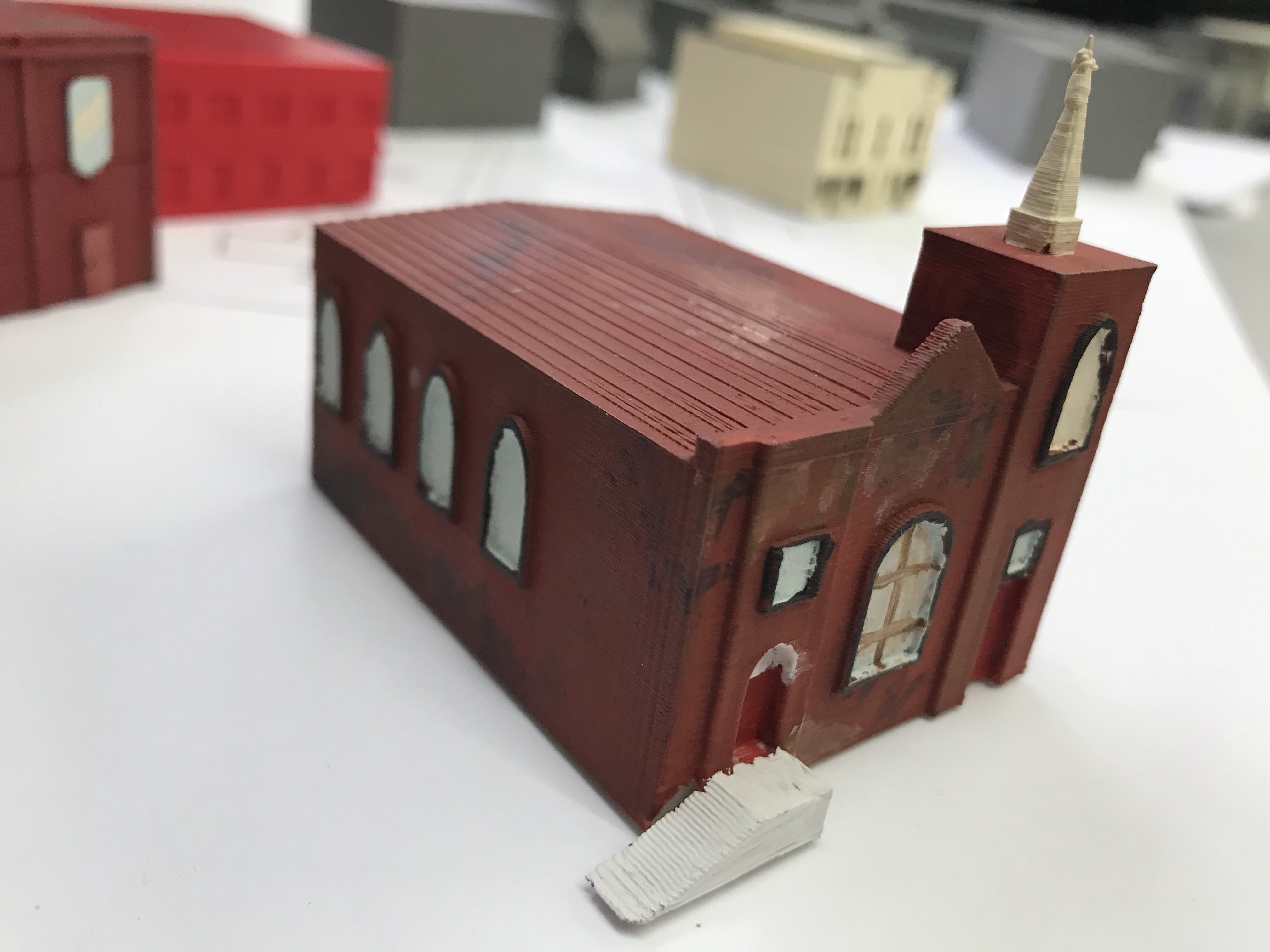 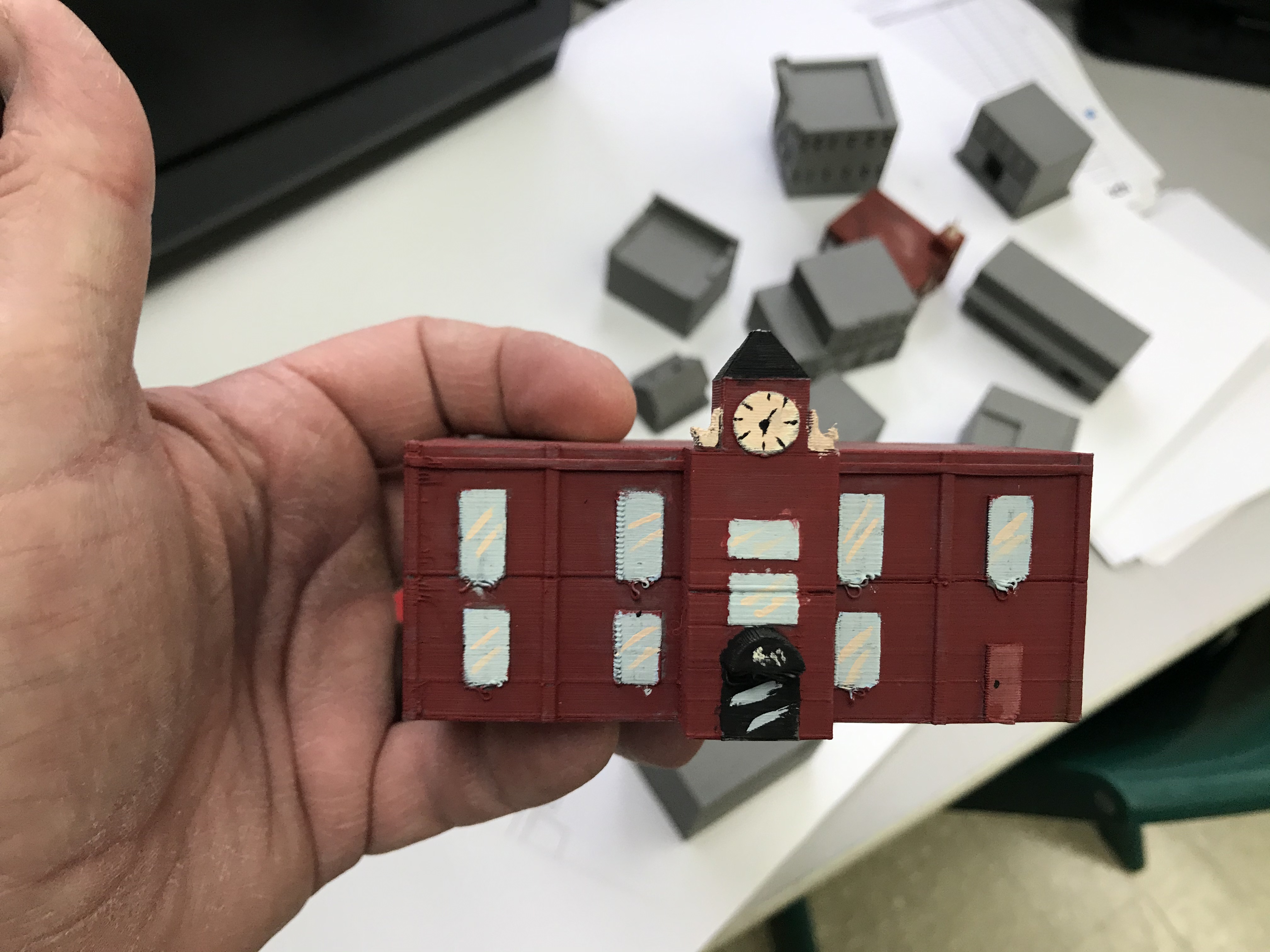 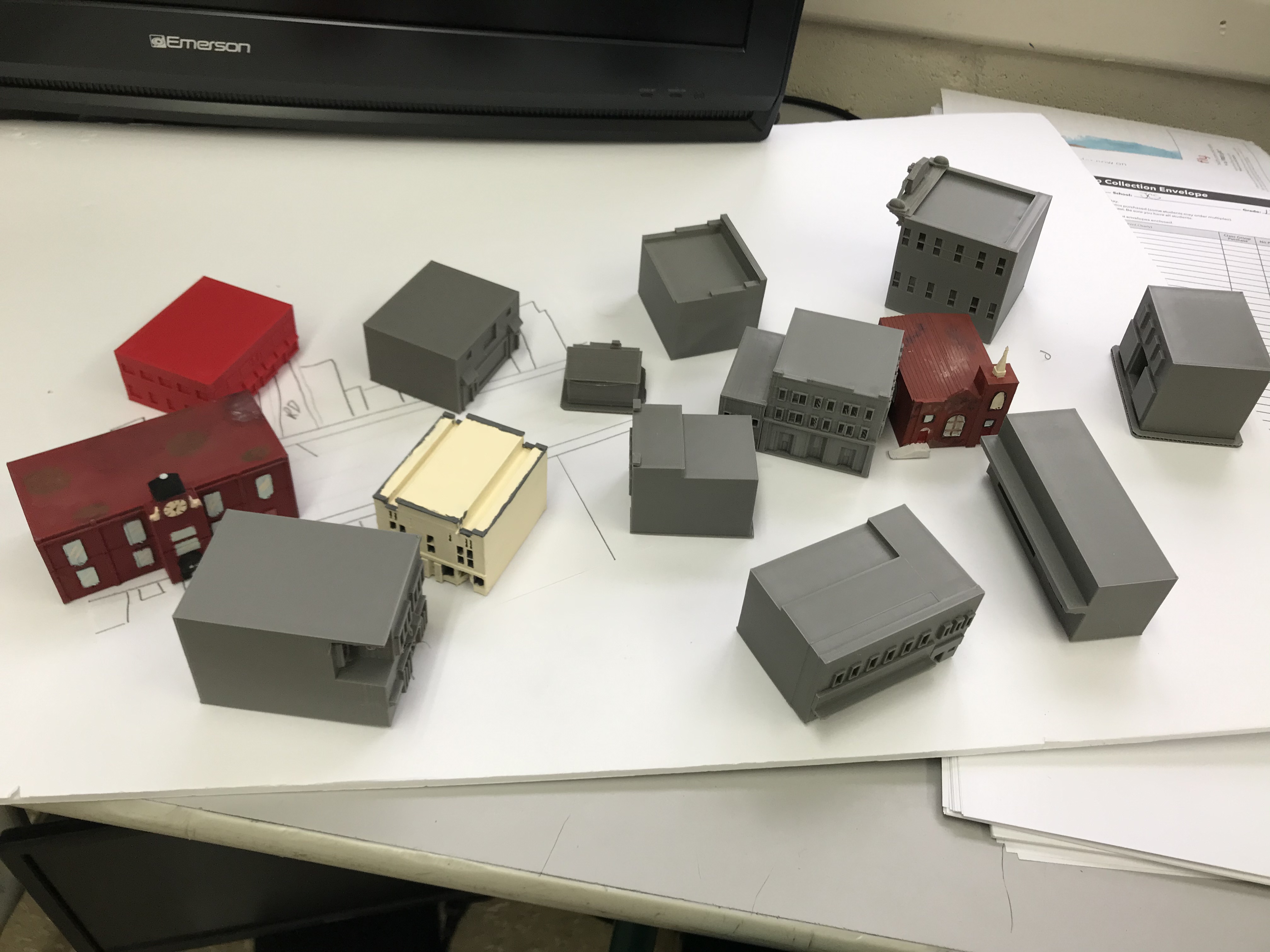 Student Models:  Students used Tinckercad to design models and worked with Art Class to finalize models
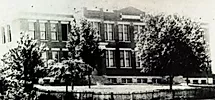 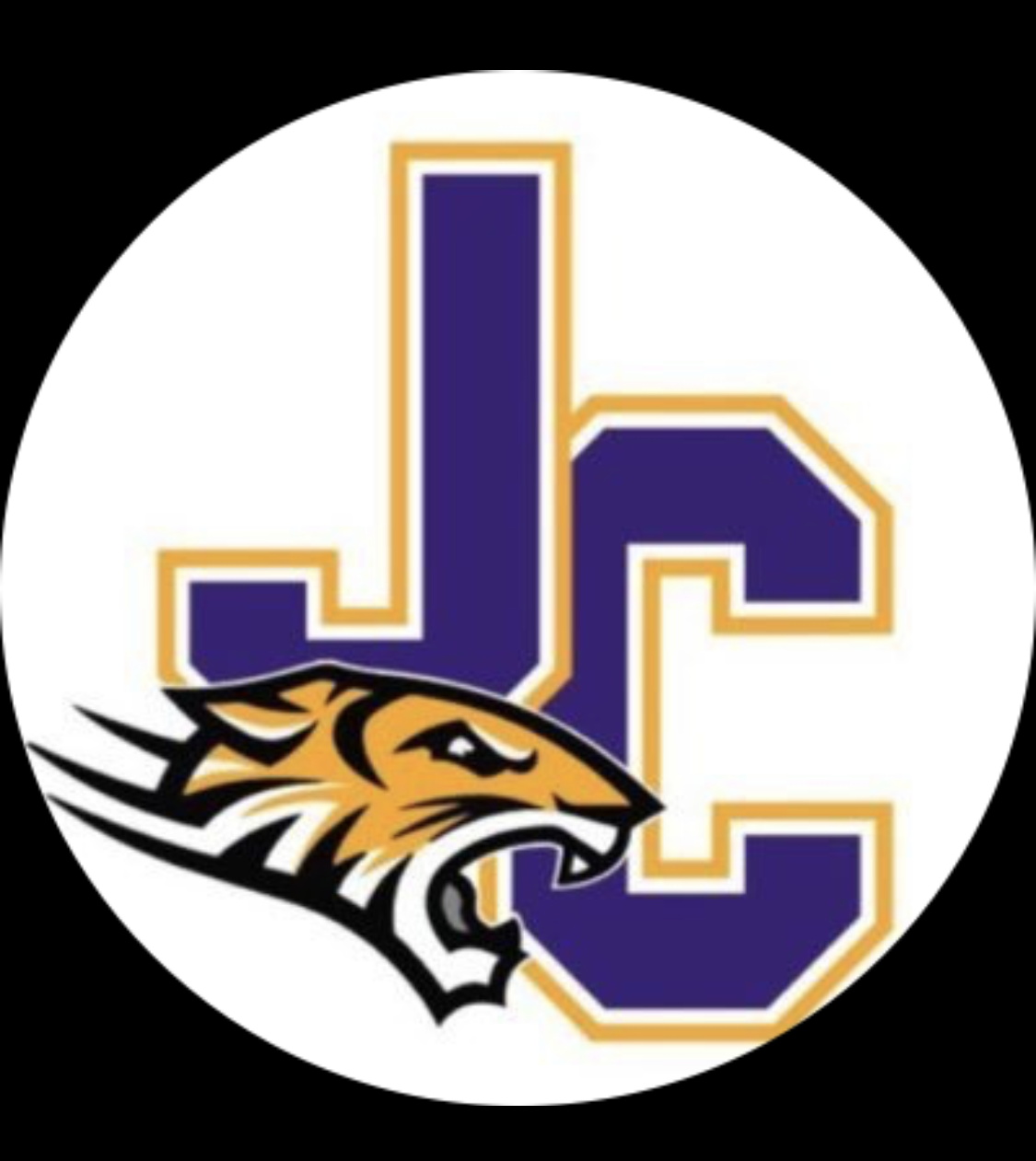 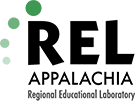 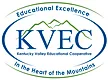